Методы транспортировкибитумов и сверхтяжелых  нефтей
В натуральном виде тяжелая нефть и битумы не пригодны к трубопроводному транспорту и переработке из-за высоких показателей вязкости и содержания сернистых соединений.
Трубопроводы являются наиболее удобным средством транспортировки сырой нефти с установок подготовки нефти (УПН) на нефтеперерабатывающие заводы (НПЗ). Однако перемещение тяжелой сырой нефти и битума является чрезвычайно сложной задачей из-за ее неспособности течь свободно, и без предварительного снижения вязкости тут не обойтись.
Разбавление
один из способов улучшения транспортировки и наиболее часто используемый в нефтяной промышленности. 
     Чем ниже вязкость разбавителя, тем ниже вязкость смеси тяжелой нефти и битума. 
Разбавители: газовый конденсат, керосин, лигроин и легкие нефти. 
Это эффективный вариант для снижения вязкости нефти и облегчения ее мобильности в трубопроводе. Кроме того, разбавление сырой нефти может облегчить некоторые операции, такие как обезвоживание и обессоливание. Данная технология является наиболее широко используемой.
 Недостатки:
требует значительных инвестиций, так как приходится отделять растворитель, а затем возвращать его в производственный участок;
изменение состава нефти может повлиять на требуемое соотношение нефть/растворитель;
важно заранее определить соотношение растворителя и тяжелой нефти, так как простые правила смешивания для подобных систем не подходят. Для каждой тяжелой нефти должен быть проведен ряд лабораторных анализов по изучению изменения вязкости и совместимости компонентов.
Обогрев трубопровода
основан на нагреве трубопровода, что приводит к быстрому снижению вязкости нефти и сопротивлению потоку. 
Перед тем как подать нефть в трубопровод,
её предварительно нагревают. 
Последующий нагрев трубопровода на всем 
его протяжении улучшает течение нефти.
Недостатки:
требует значительного количества 
электроэнергии;
возможна внутренняя коррозия труб, 
вызванная повышением температуры;
внезапные расширение и сжатие труб могут также вызвать серьезные проблемы. В большинстве случаев трубопроводы приходится изолировать для поддержания температуры и снижения потерь тепла.
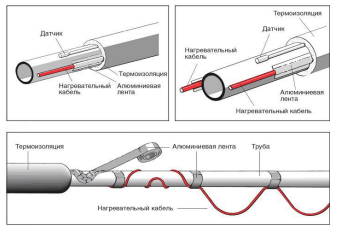 Электрообогрев подводных трубопроводов
Тяжелые и сверхтяжелые нефти становятся густыми и вязкими при температуре подводной среды, что  приводит к  высоким энергозатратам. 
Поэтому для малых расстояний (менее 2 километров) можно использовать изолированные трубопроводы и, для минимизации потерь тепла, перемещение жидкости при высоких скоростях. 
С увеличением длины трубопровода пассивная изоляция становится неэффективной, а для поддержания высокого давления по всей длине трубопровода требуются высокие затраты на энергию. Нагрев осуществляется за счет сочетания электрического сопротивления и магнитно-вихревого эффекта, возникающего при воздействии переменного тока на трубопровод. Однако применение данного метода весьма дорогостояще. Это обусловлено сложностью конструкции, развертывания и эксплуатации трубопровода, а также необходимостью его нагрева на всем его протяжении.
Гидротранспорт
Одной из новейших технологий является перекачка нефти с применением воды. 
Технология заключается в транспортировке тяжелой нефти в виде эмульсии «нефть в воде», с размером капель нефти в диапазоне нескольких микрон. В некоторых случаях, углеводородные разбавители или легкие нефти могут быть недоступны или их применение ограничено, в то время как пресная вода, морская вода или даже пластовая вода могут быть доступны для эмульгирования. Эта технология основана на образовании эмульсии, стабилизированной при помощи поверхностно-активных веществ. 
Поверхностно-активные вещества (ПАВ) находятся на границе раздела фаз нефть-вода. Концентрируясь на границе фаз, ПАВ предотвращает рост и выпадение глобул тяжелой нефти во время транспортировки, т.е. поддерживает глобулы во взвешенном состоянии.
Недостаток: подбор ПАВ, способного поддерживать стабильность эмульсии на всем протяжении трубопровода и выделяемого из сырой нефти в конечном пункте назначения без особых затрат.
Депрессорные присадки
это вещества, способные изменить рост и поверхностные характеристики кристаллов, снижая тенденцию образования крупных кристаллов, а также их отложение на металлических поверхностях, например, на стенках трубопровода. 
Достоинство: на всем протяжении трубопровода присадки не влияют на стабильность смеси.
Другое название – модификаторы, т.к.  Подвергают модификацие кристаллы парафинов, что помогает снизить температуру застывания, вязкость и предел текучести, что облегчает транспортировку парафинистой нефти.
Антифрикционные (противотурбулентные) добавки
помогают уменьшить трение вблизи стенок трубопровода и в турбулентном ядре потока жидкости во время транспортировки, что приводит к высокой скорости потока при постоянном давлении.
		Добавки могут быть разделены на 3 группы:
ПАВ могут снижать поверхностное натяжение жидкости;
волокна и полимеры ориентируются вдоль основного направления потока, ограничивая возникновение завихрений, что приводит к уменьшению сопротивления.
Кольцевой режим потока
основан на создании базового кольцевого потока, направленного на уменьшение падения давления в трубопроводе, вызванного трением.
Вода или водный раствор может тонкой пленкой концентрироваться в непосредственной близости от внутренней стенки трубы, тем самым снижая продольный градиент давления и общее снижение давления, как при перемещении воды.
Недостатки: 
поддержание стабильности потока на дальние расстояния;
 коррозия стенок трубопровода;
 трудности перезапуска потока 
в случае возникновения внепланового простоя. 
Когда кольцевой поток используется для 
транспортировки тяжелой нефти по трубопроводу, 
перерывы в работе, даже в течение относительно 
короткого периода времени, могут привести к расслоению потока на две фазы.
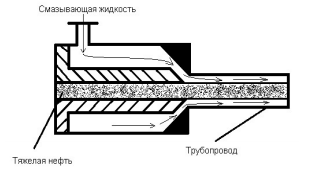 В результате подготовки значительно снижаются плотность и вязкость смеси углеводородов. 
		При этом, dilbit (от англ. diluted bitumen разбавленный битум) остается весьма тяжелой смесью углеводородов, требующей для достижения приемлемой выработки светлых нефтепродуктов значительных мощностей углубляющих процессов, a syncrude (от англ. synthetic crude oil синтетическая сырая нефть), хоть и оказывается в производстве «на устье» скважины более дорогим, по сравнению с dilbit, по своему фракционному составу и показателям плотности и сернистости ближе к легким нефтям.